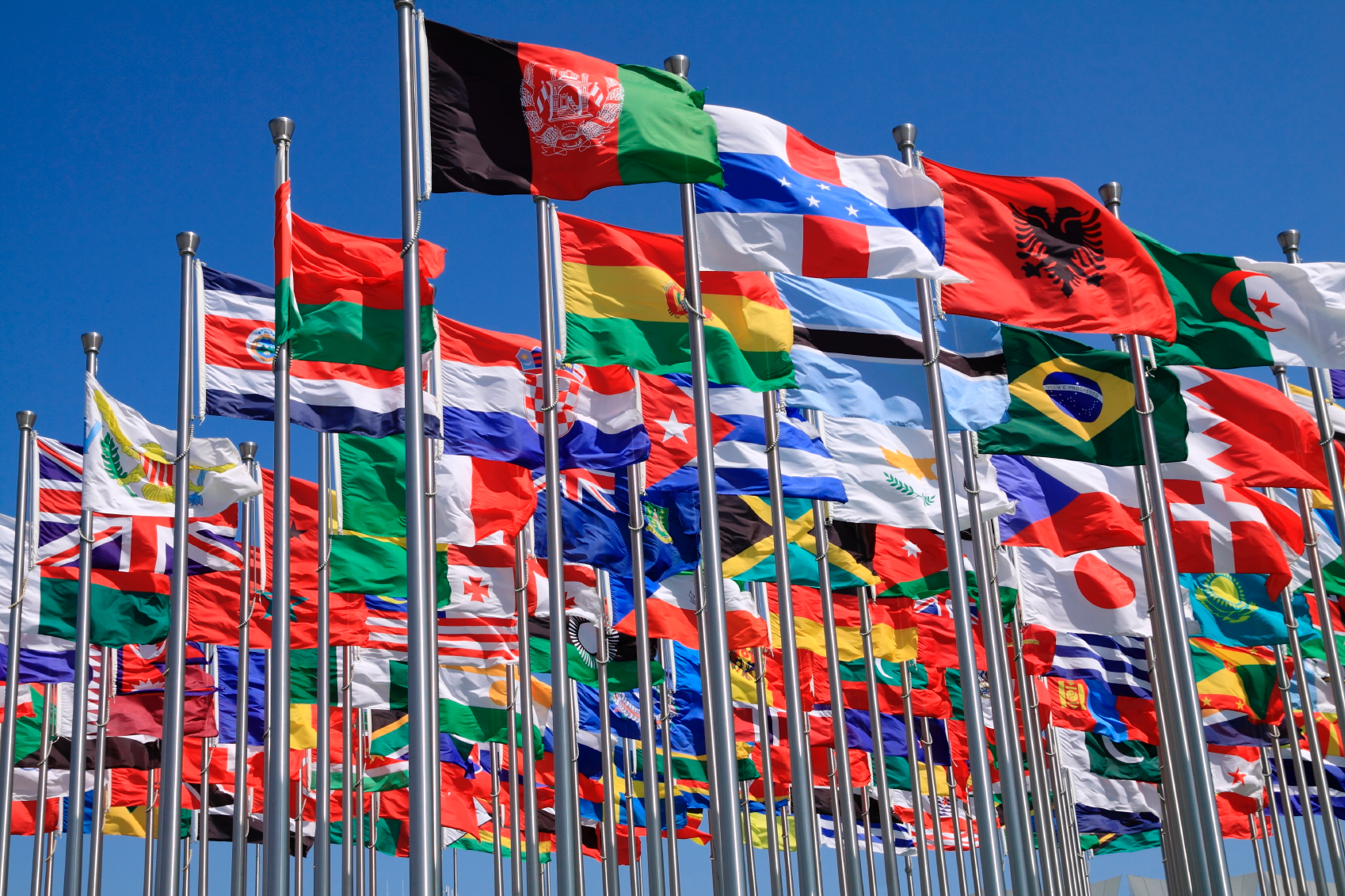 Name the world flag…
Bell Ringer Activity
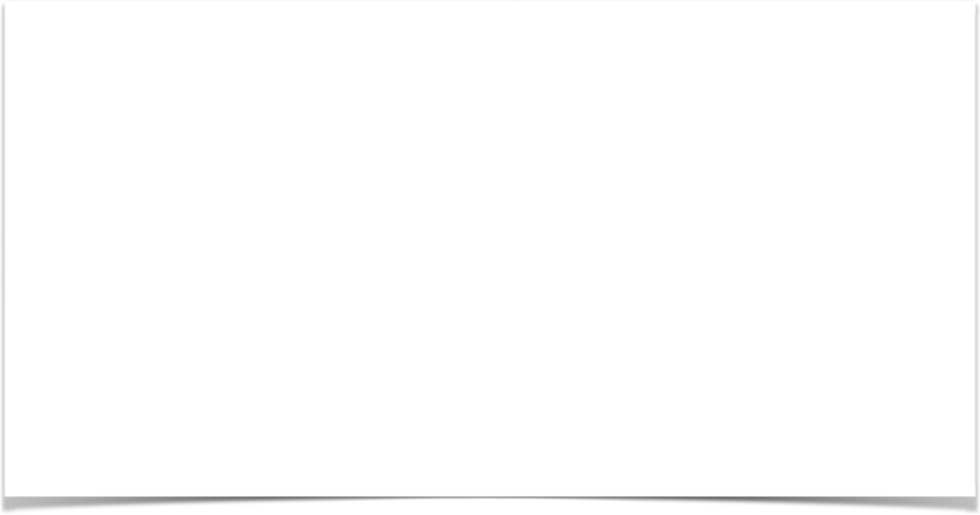 Name the world flag…
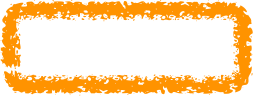 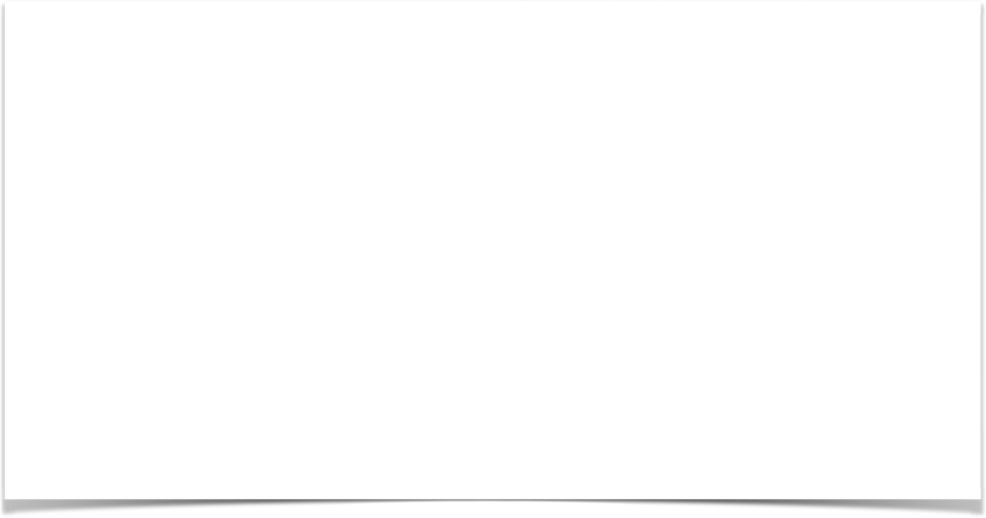 Name the world flag…
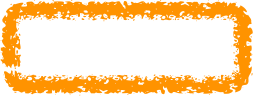 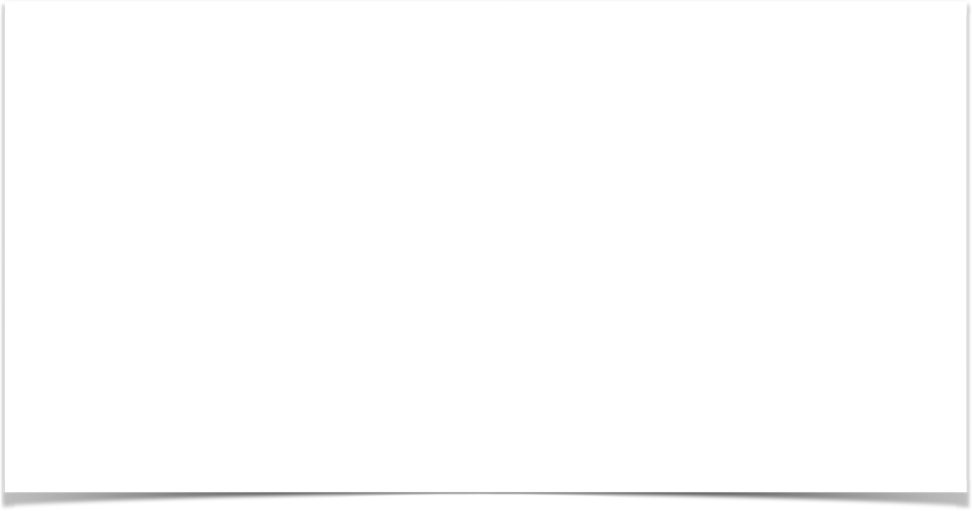 Name the world flag…
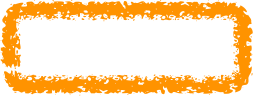 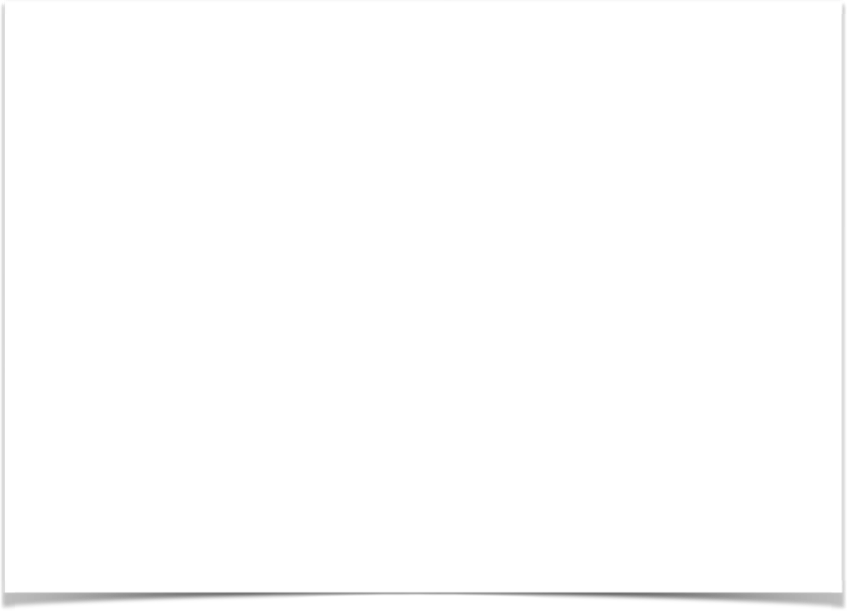 Name the world flag…
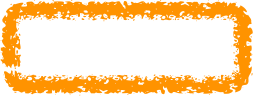 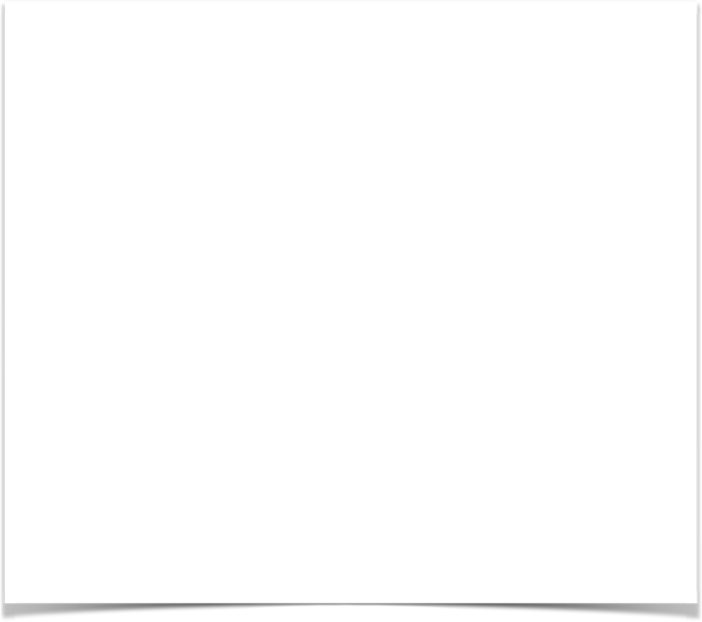 Name the world flag…
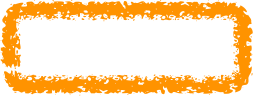 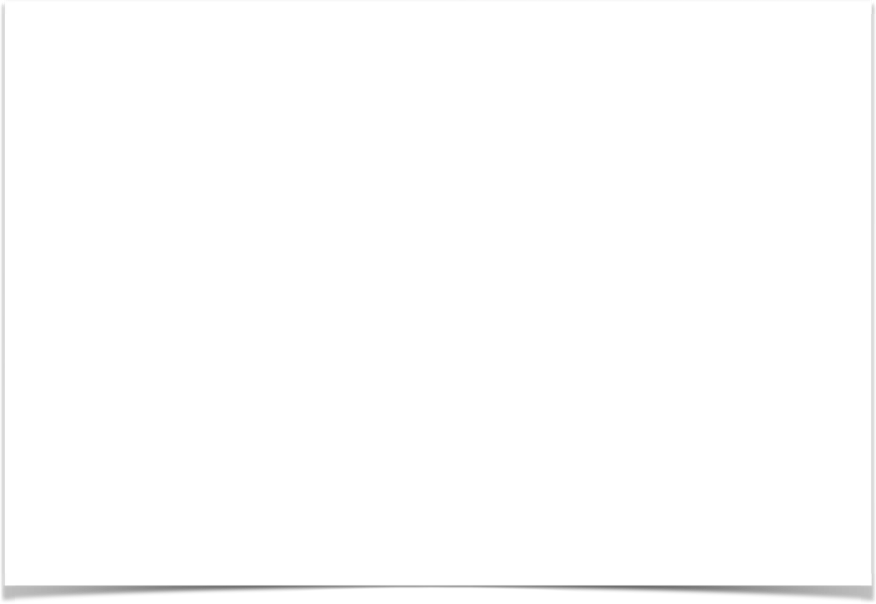 Name the world flag…
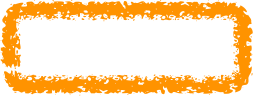 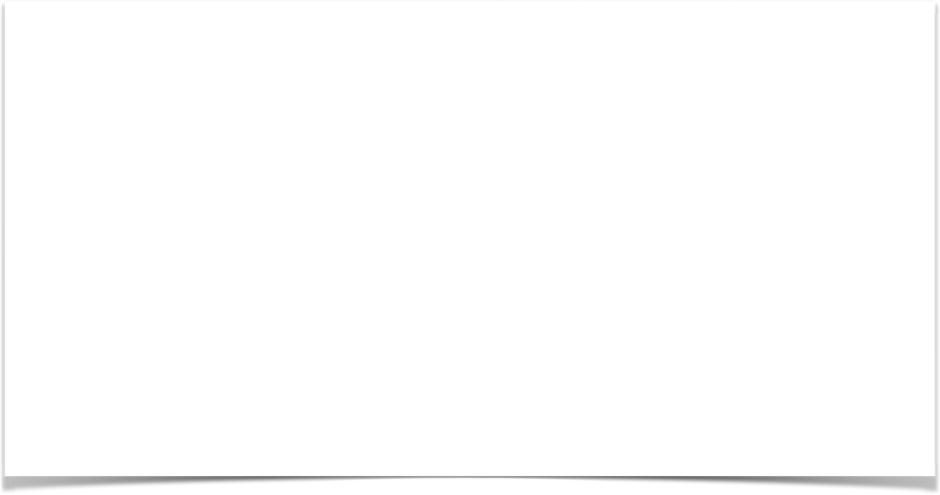 Name the world flag…
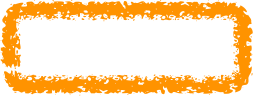 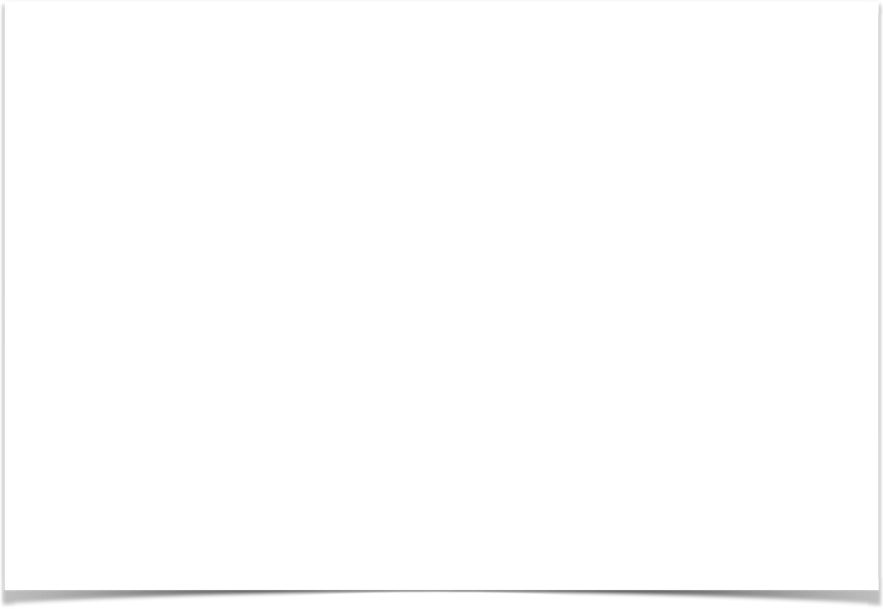 Name the world flag…
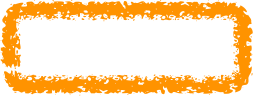 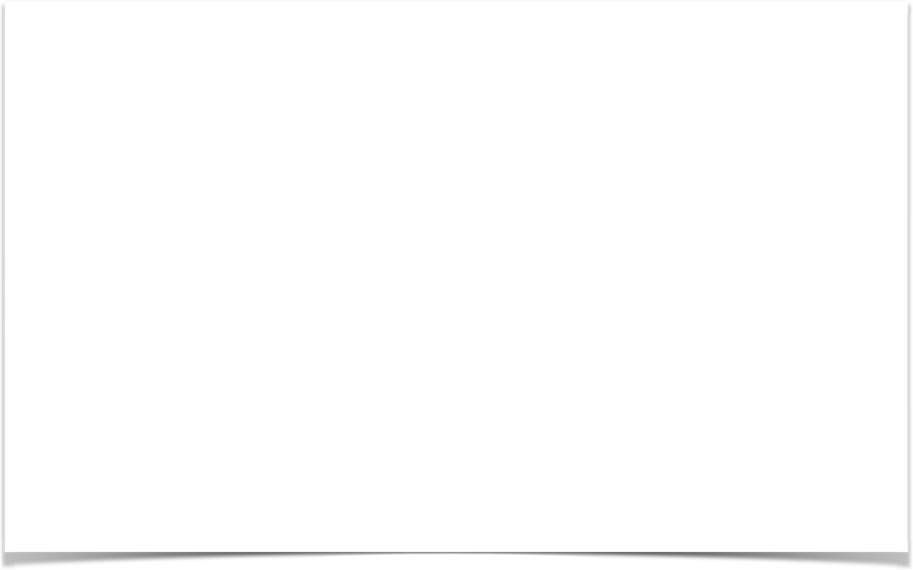 Name the world flag…
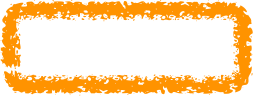 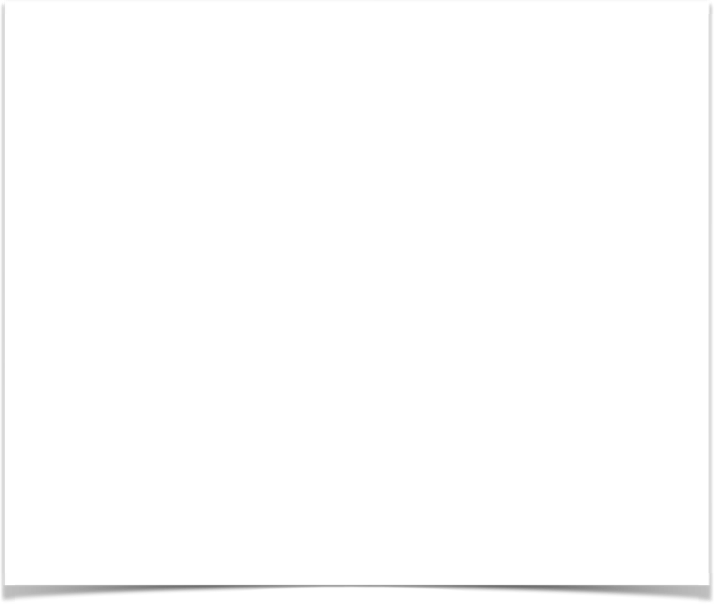 Name the world flag…
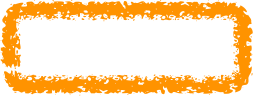 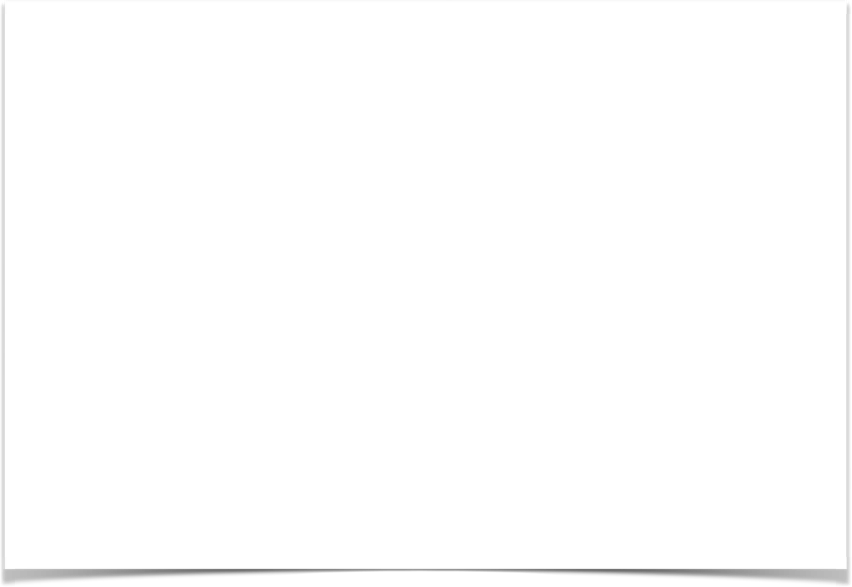 Name the world flag…
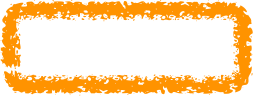 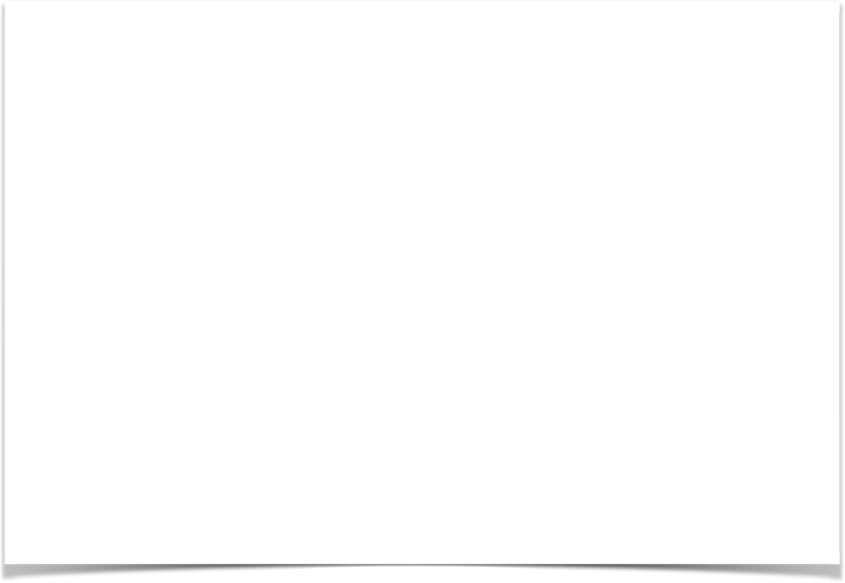 Name the world flag…
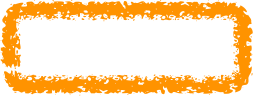 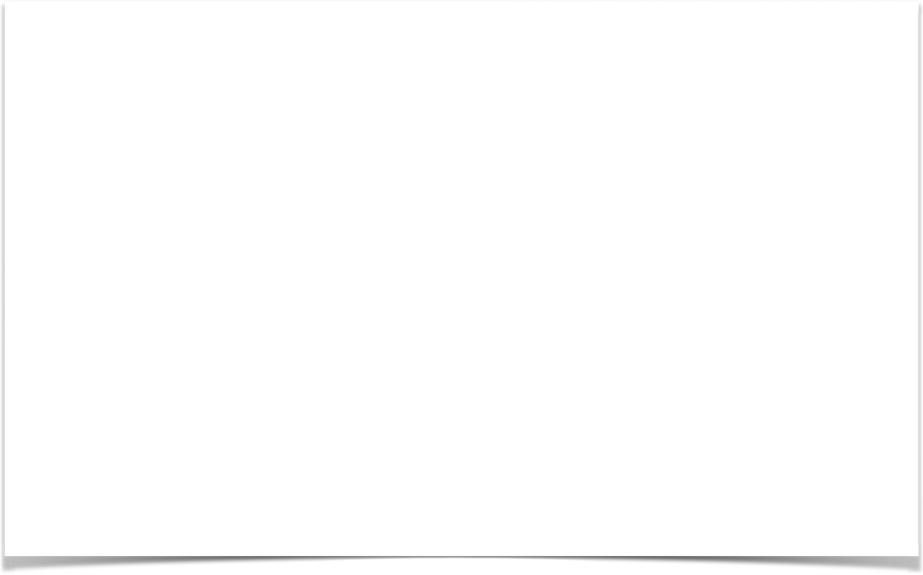 Name the world flag…
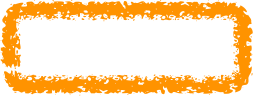 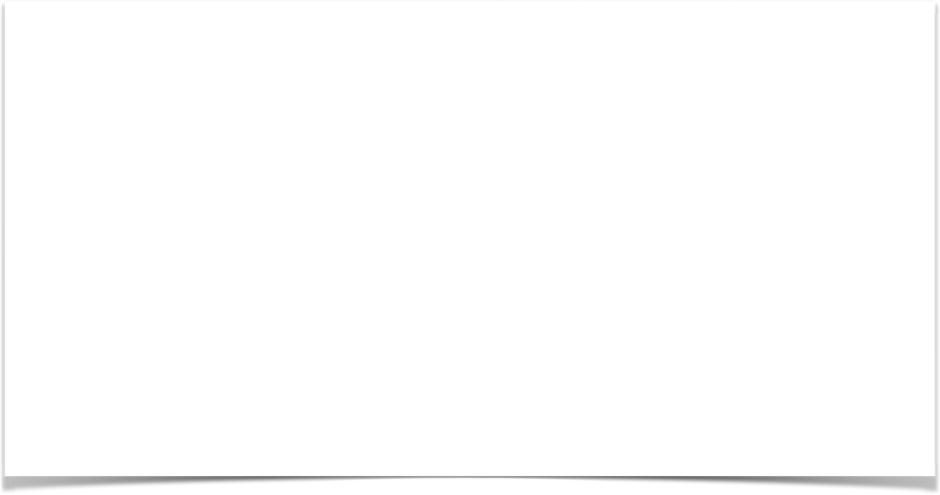 Name the world flag…
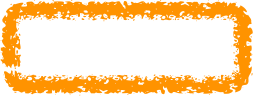 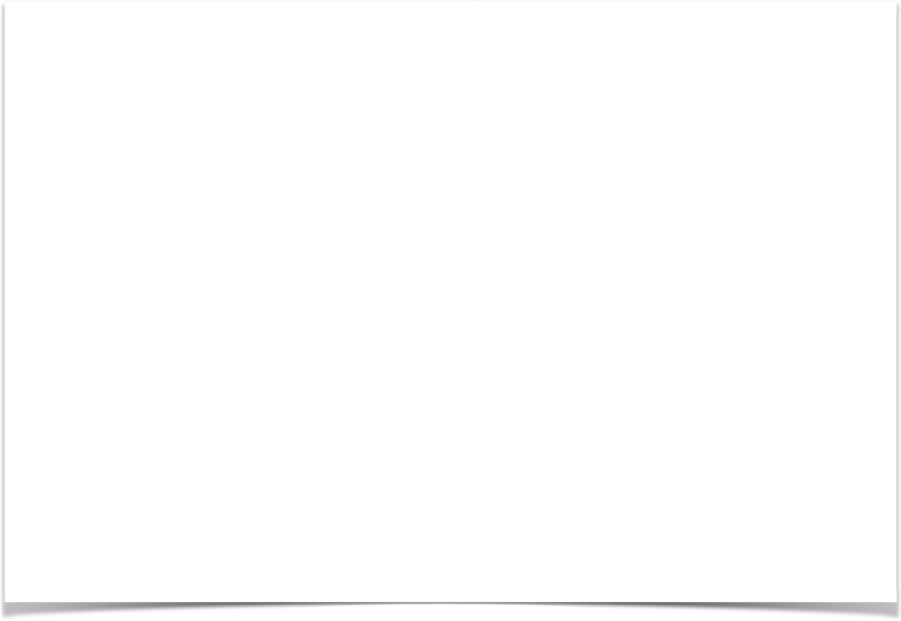 Name the world flag…
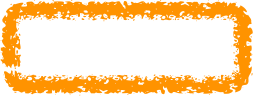 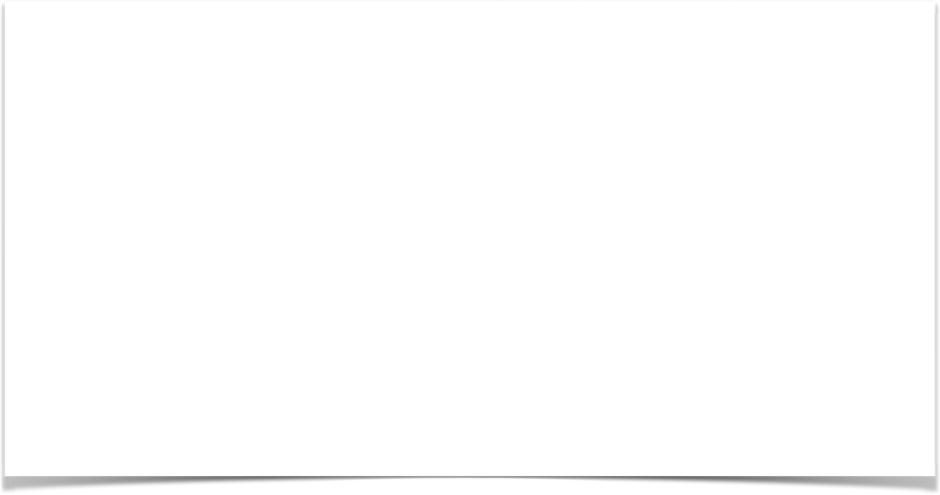 Name the world flag…
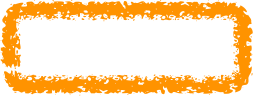 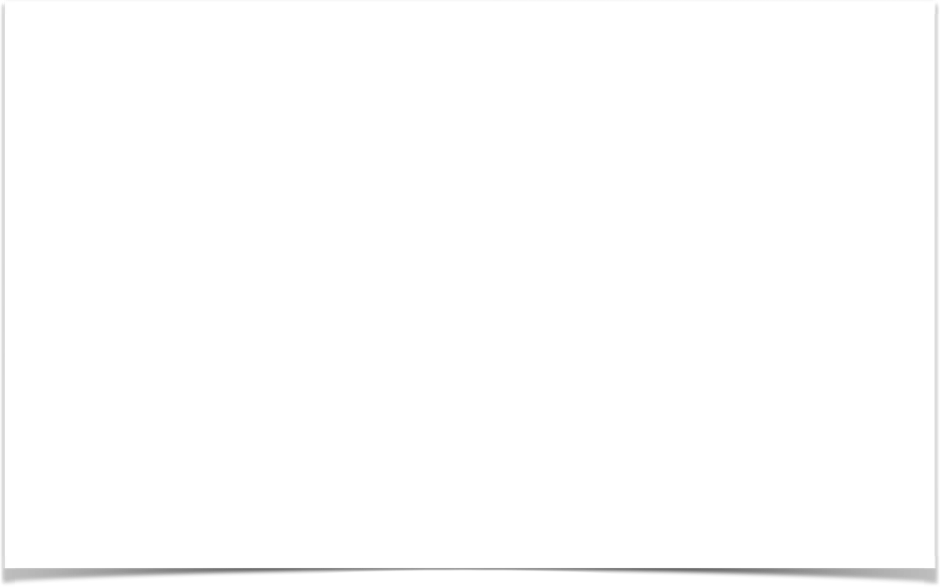 Name the world flag…
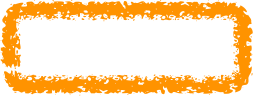 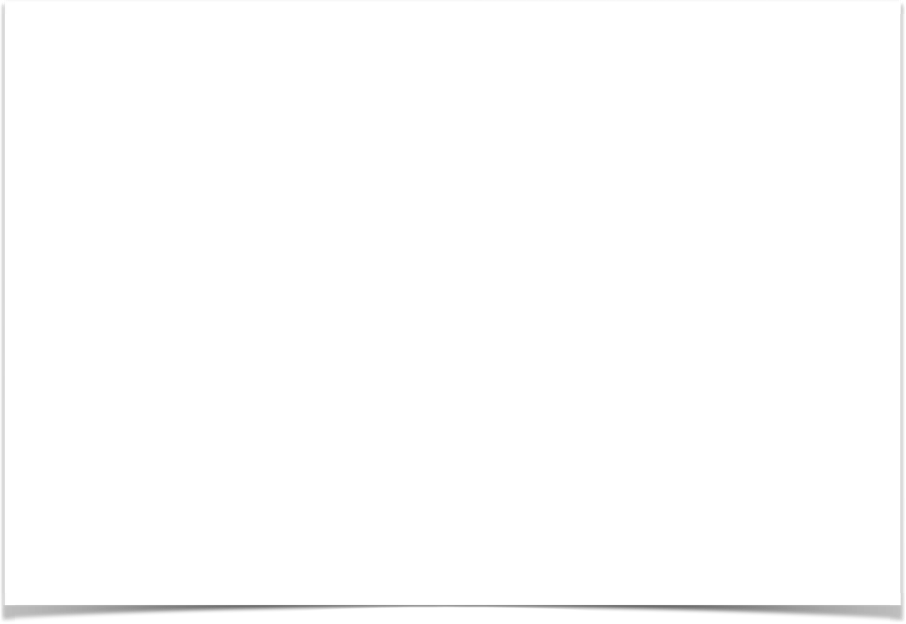 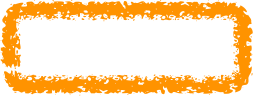 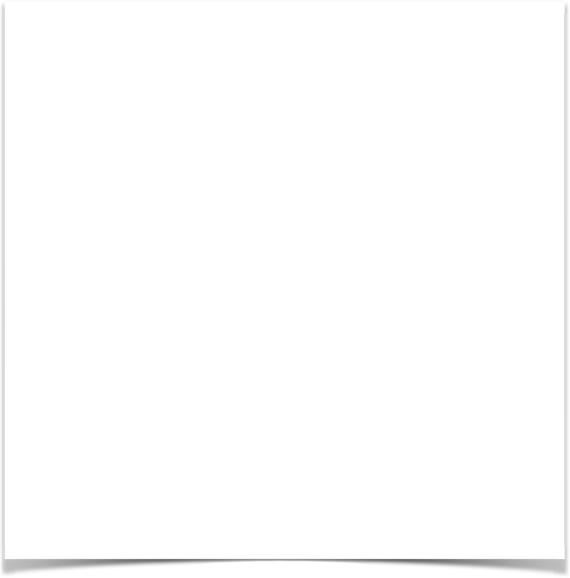 Name the world flag…
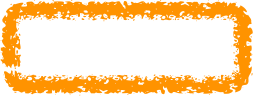 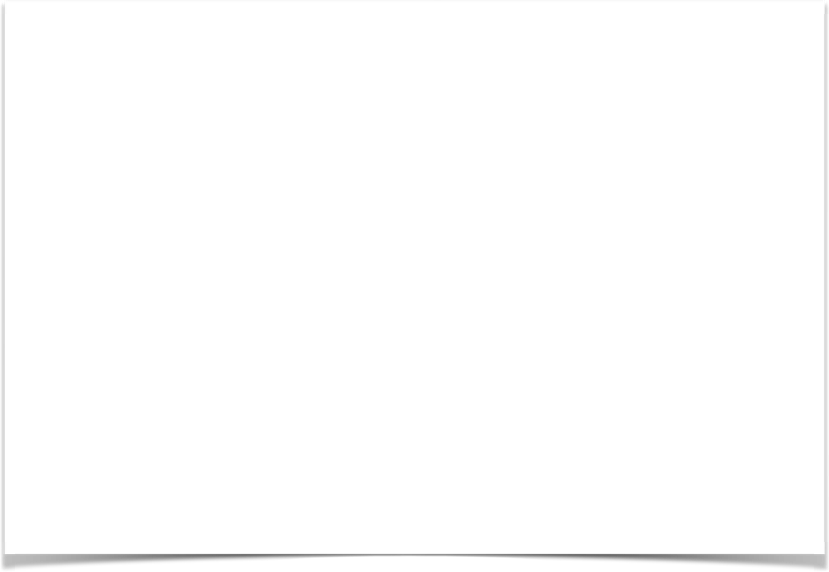 Name the world flag…
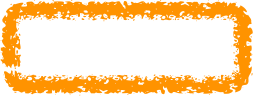 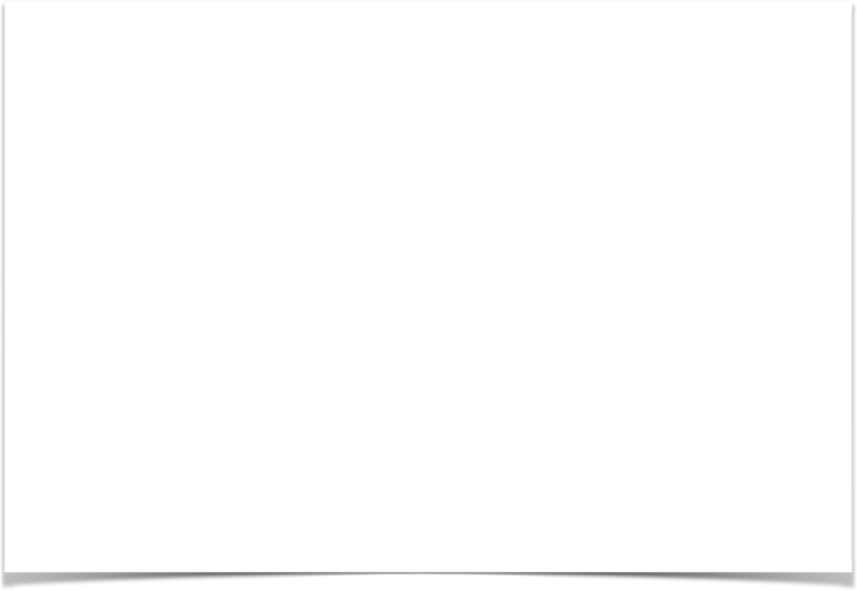 Name the world flag…
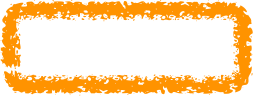 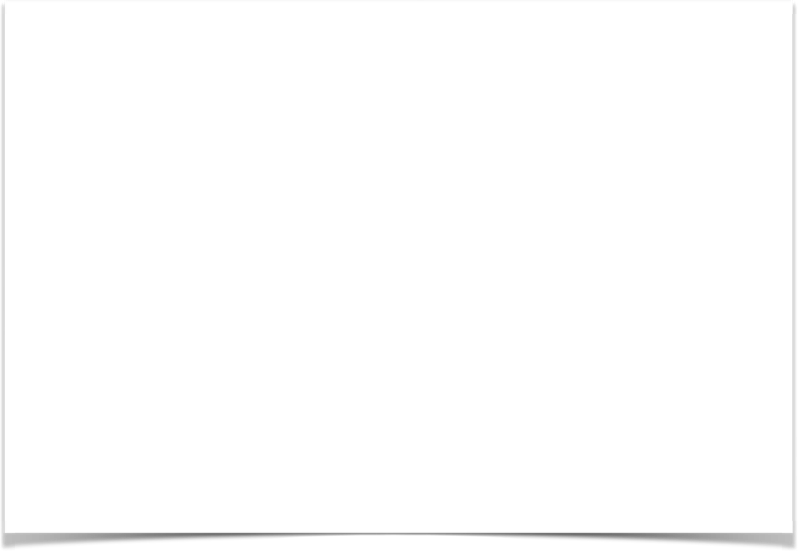 Name the world flag…
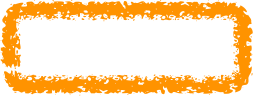 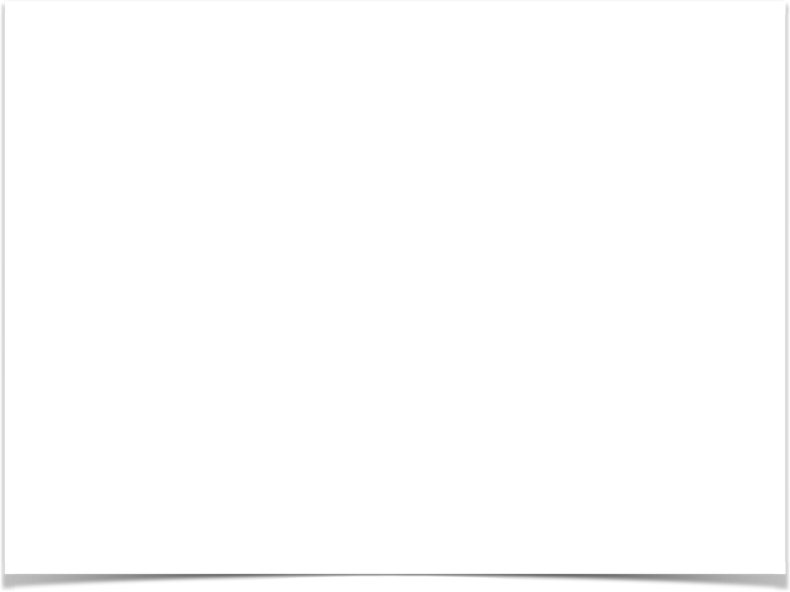 Name the world flag…
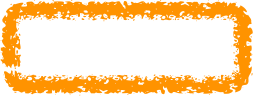 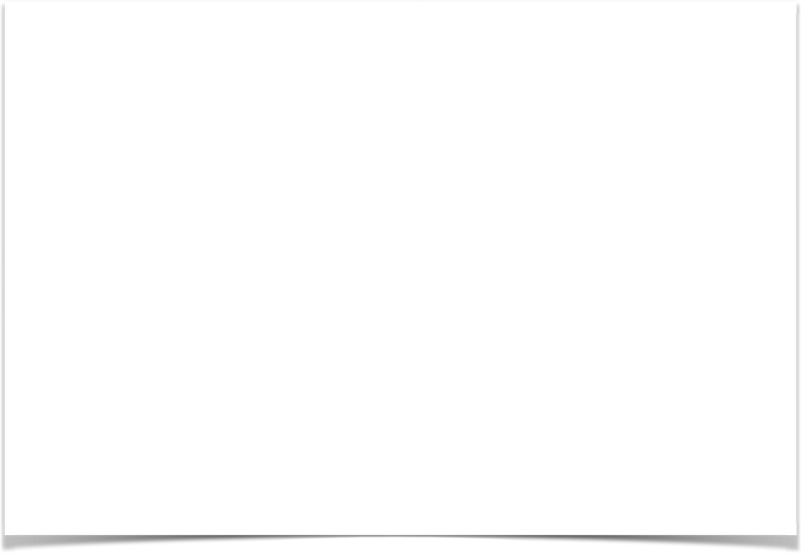 Name the world flag…
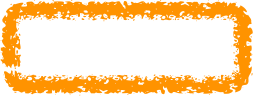 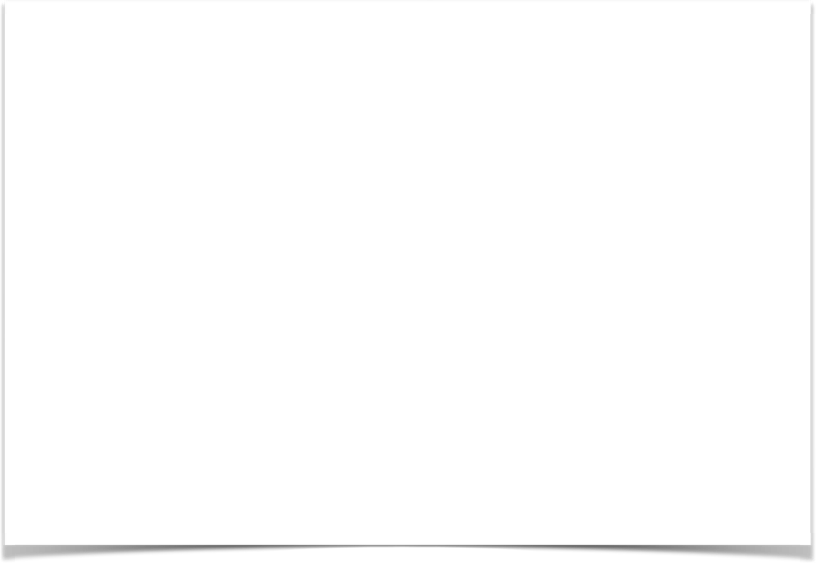 Name the world flag…
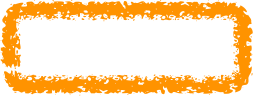 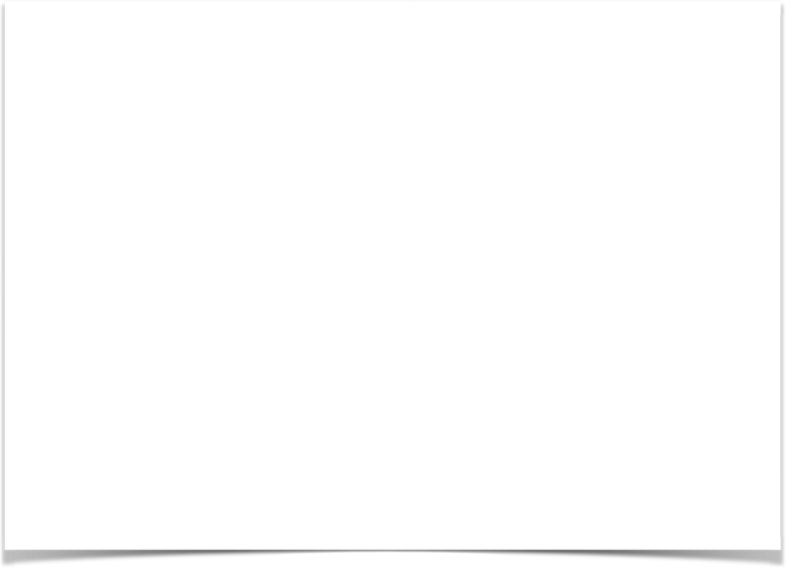 Name the world flag…
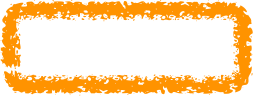 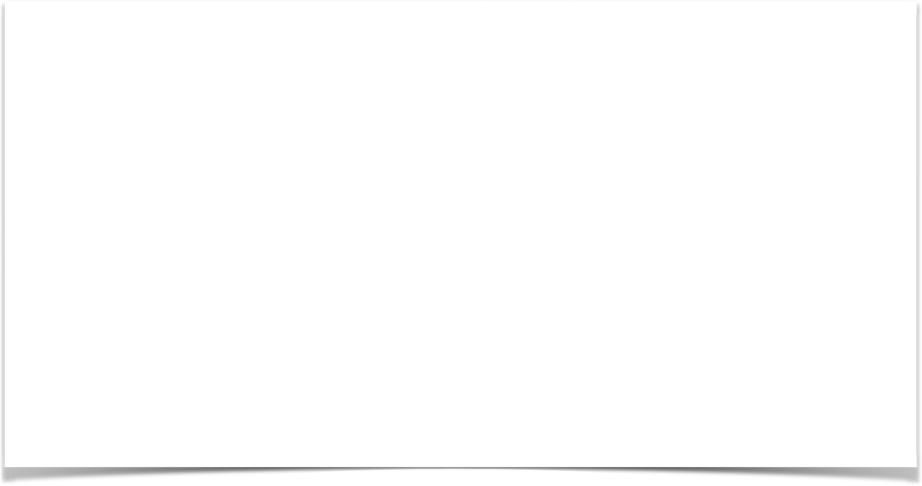 Name the world flag…
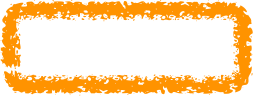 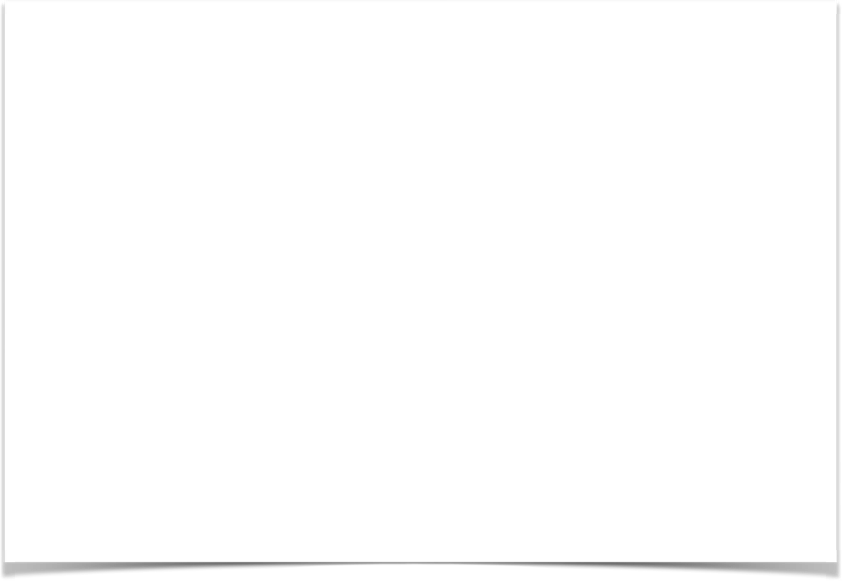 Name the world flag…
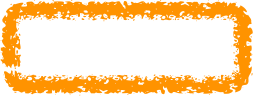 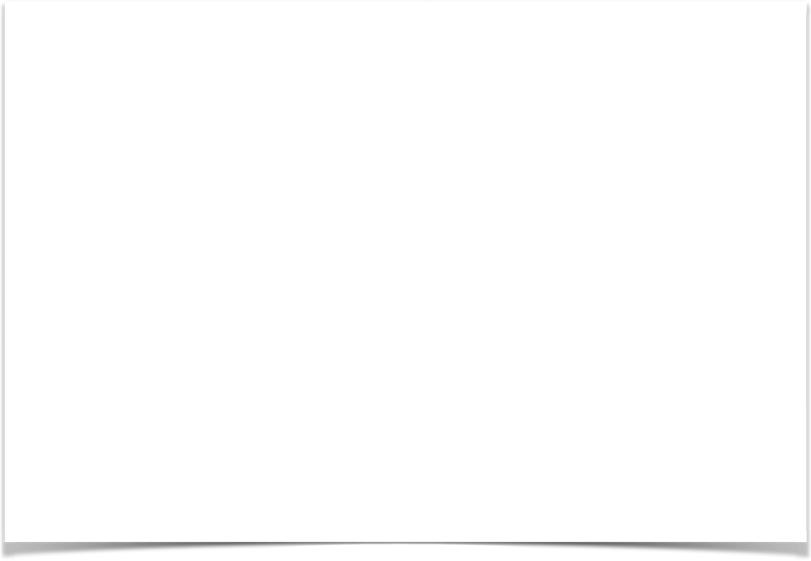 Name the world flag…
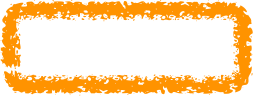 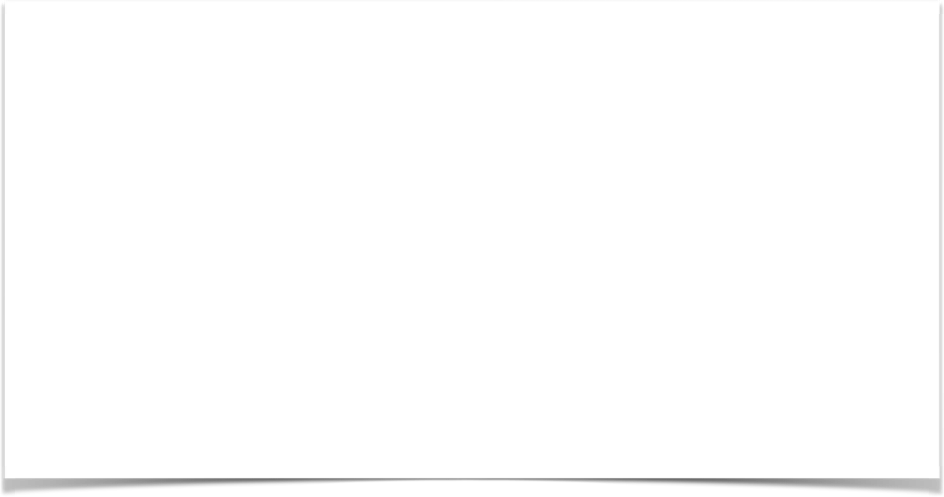 Name the world flag…
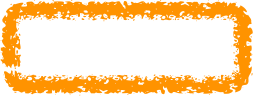 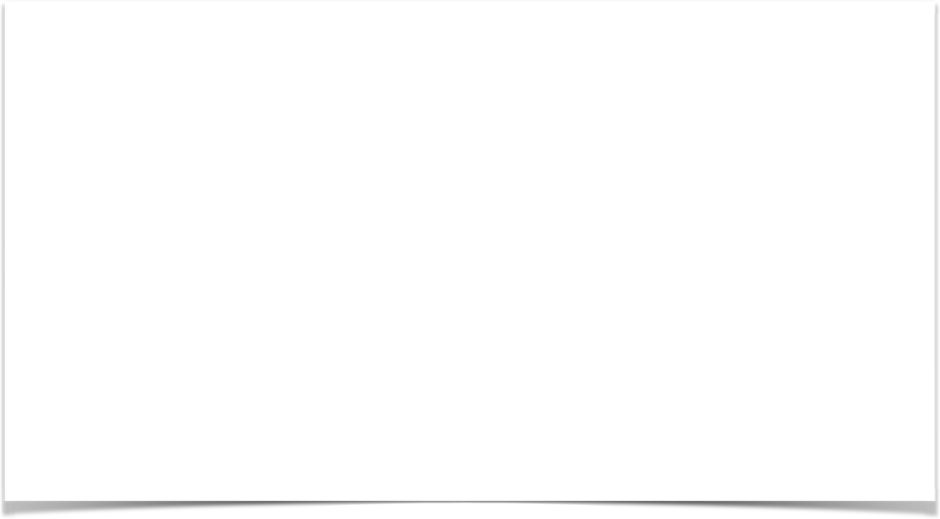 Name the world flag…
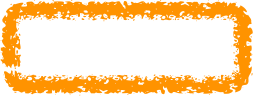 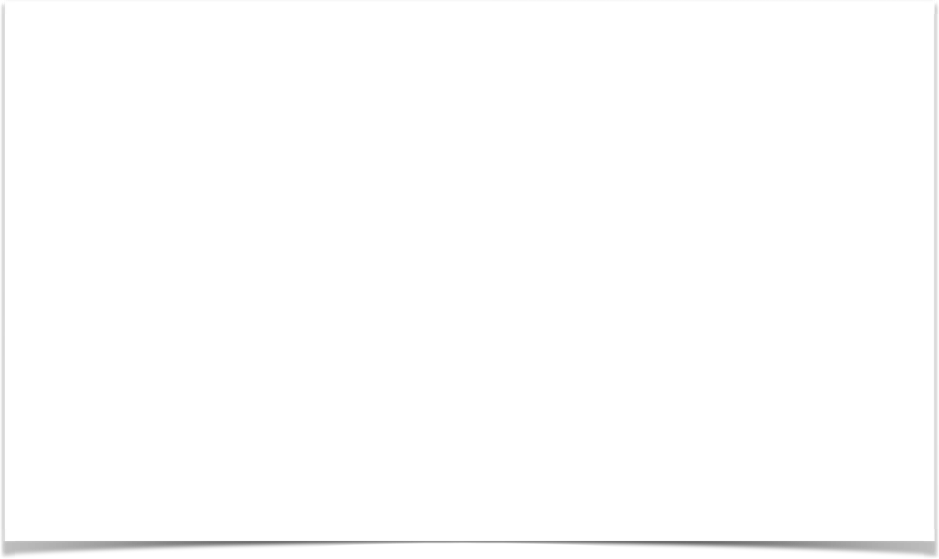 Name the world flag…
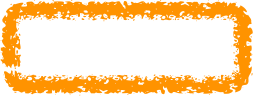 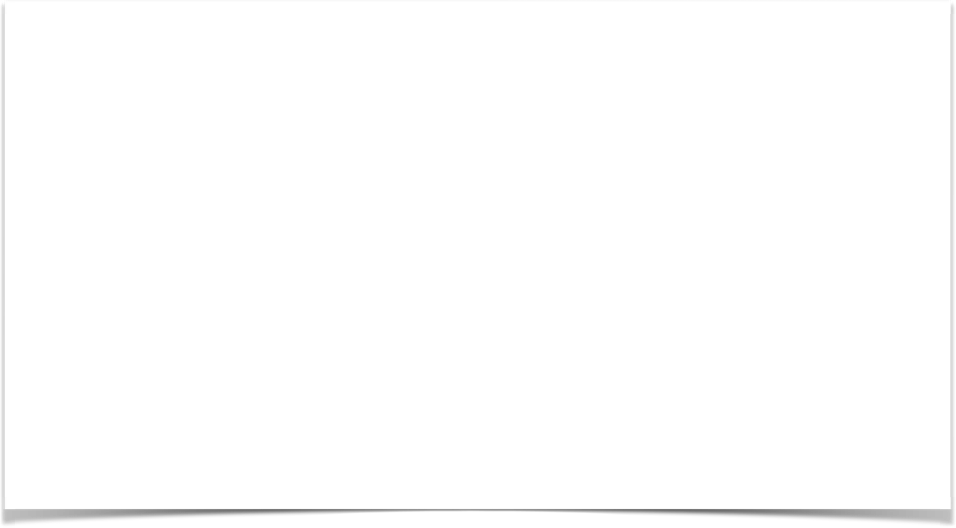 Name the world flag…
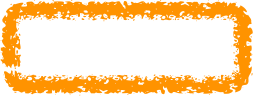 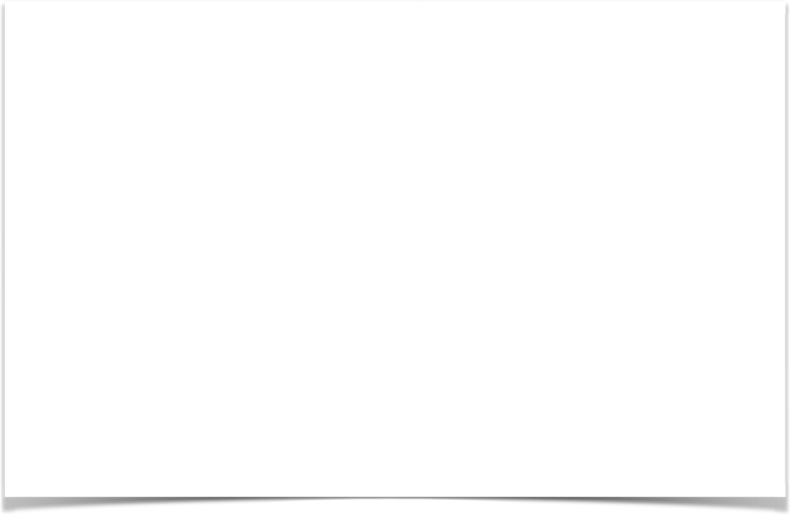 Name the world flag…
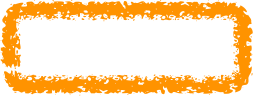 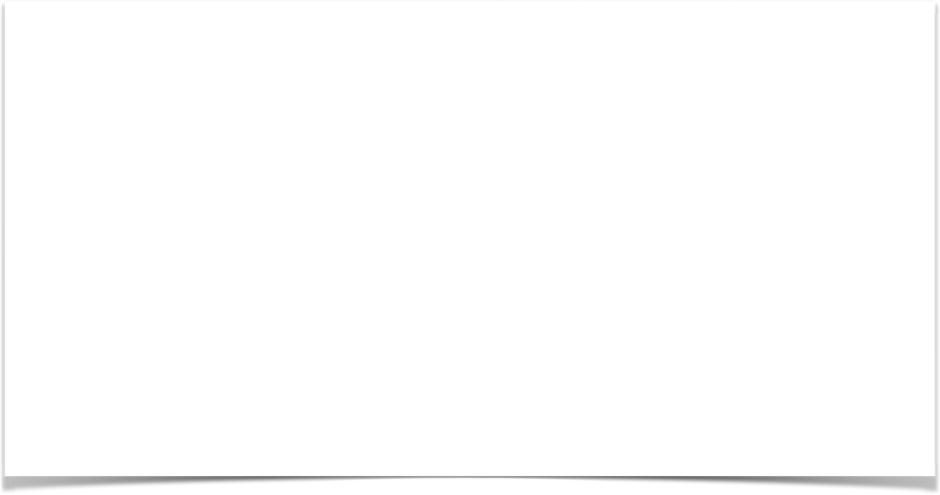 Name the world flag…
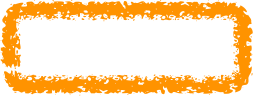 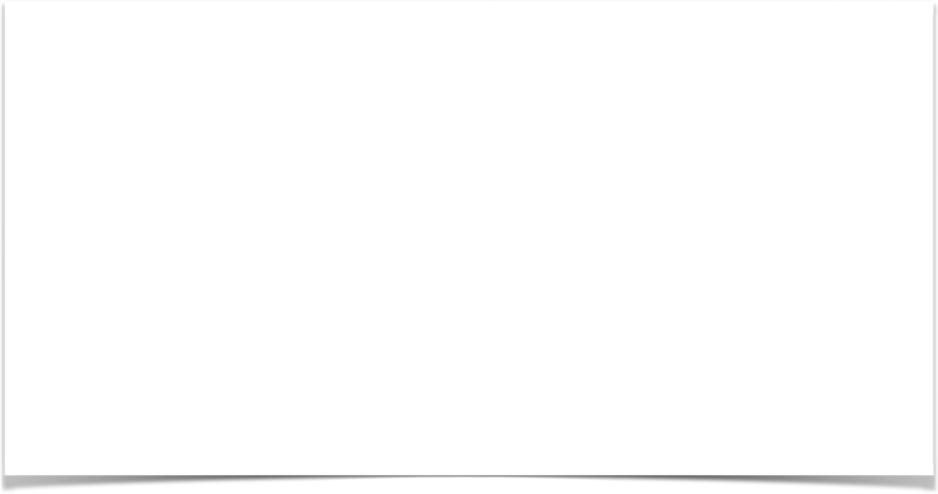 Name the world flag…
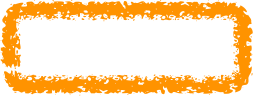 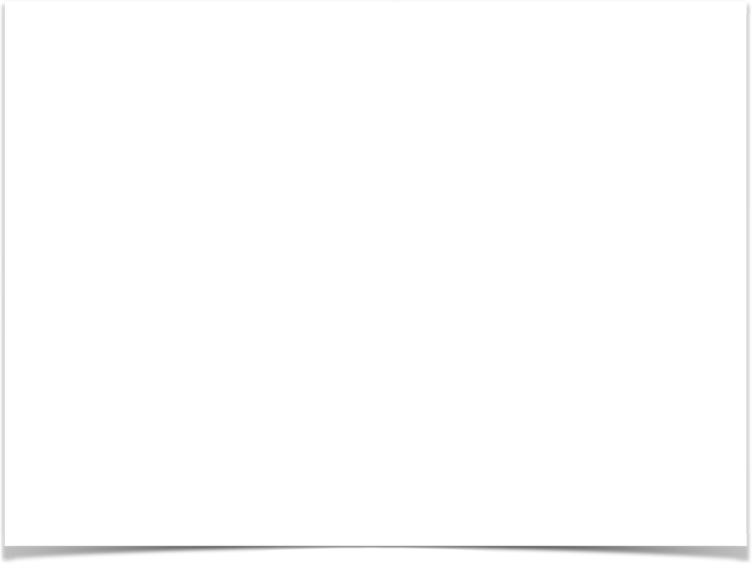 Name the world flag…
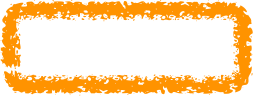 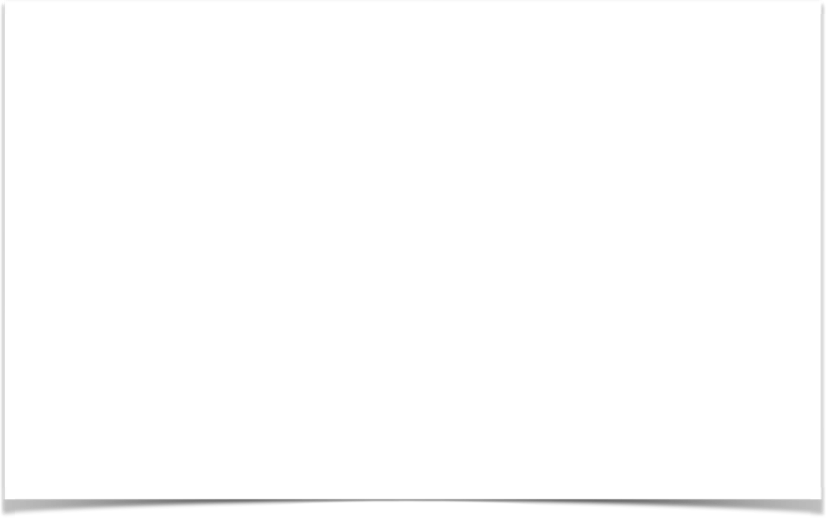 Name the world flag…
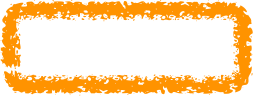 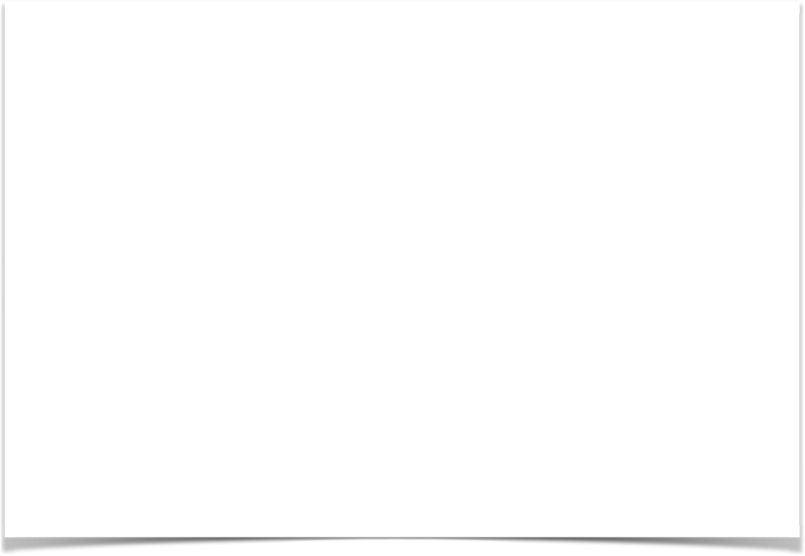 Name the world flag…
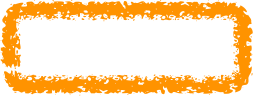 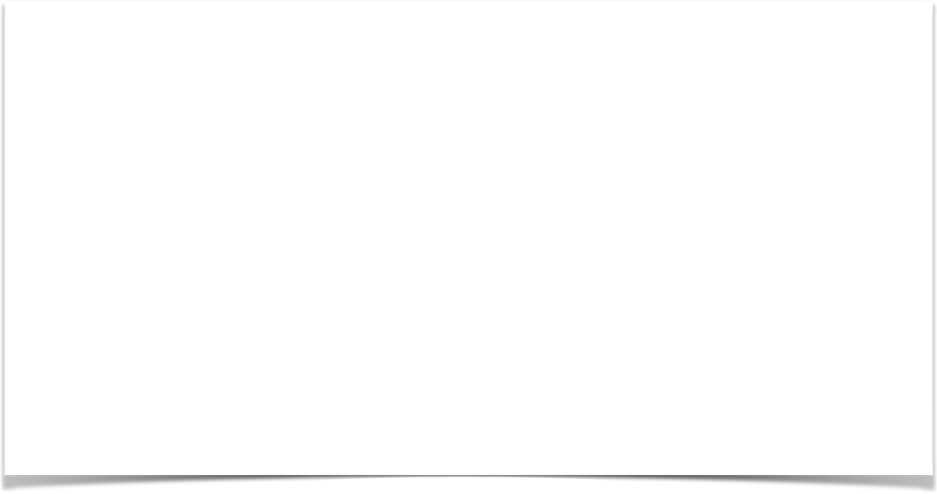 Name the world flag…
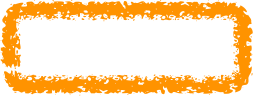 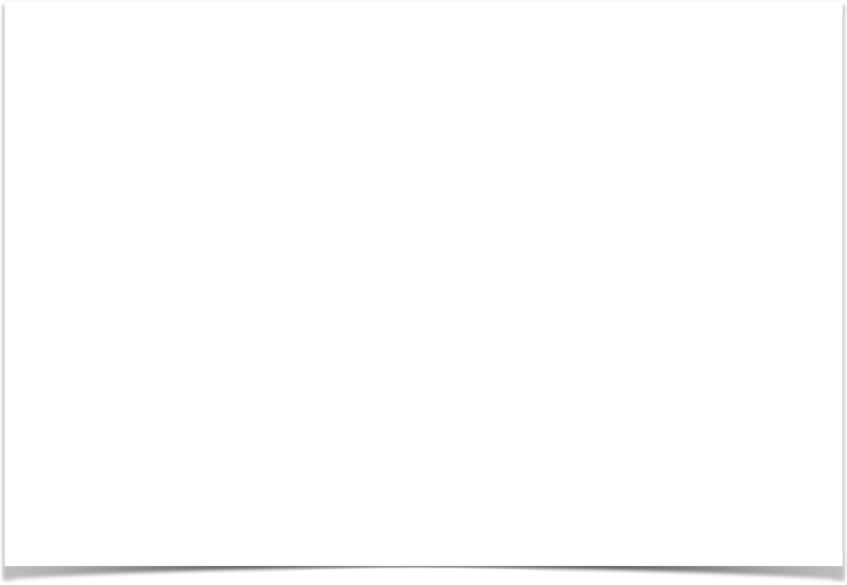 Name the world flag…
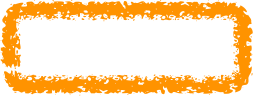 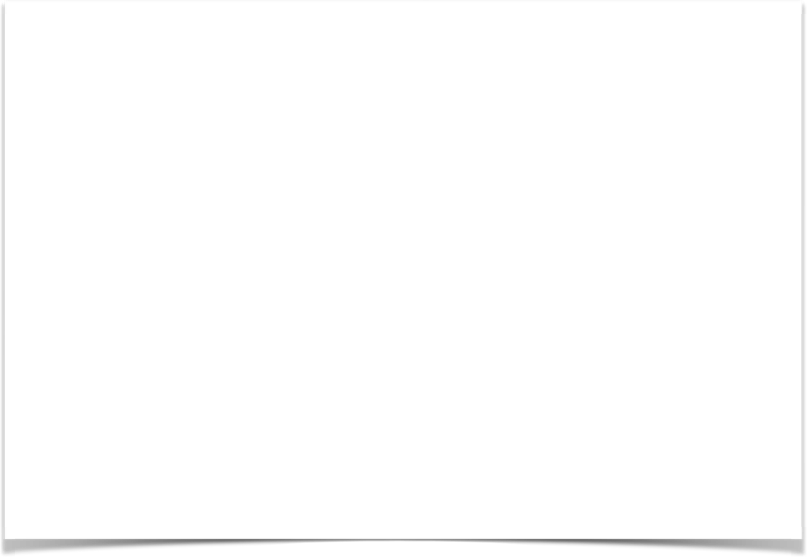 Name the world flag…
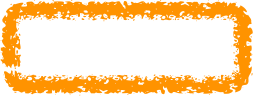 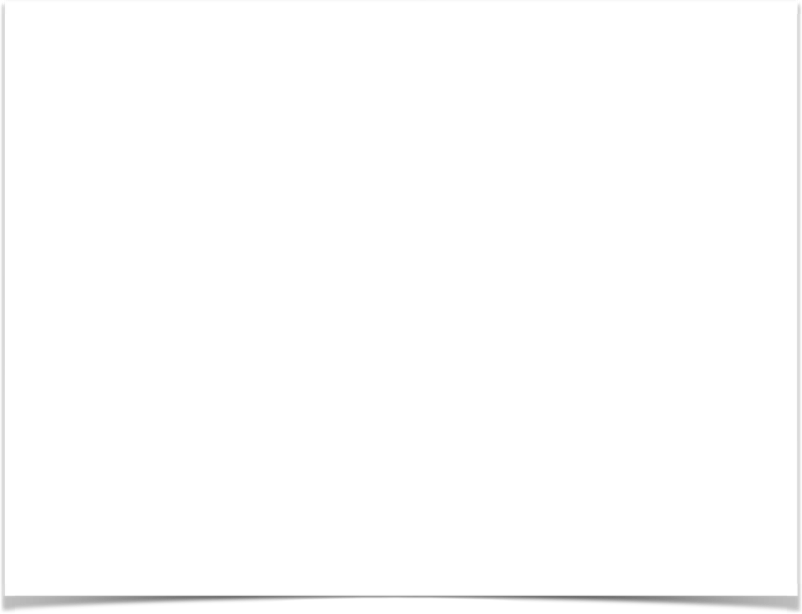 Name the world flag…
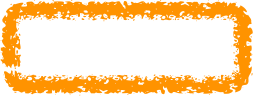 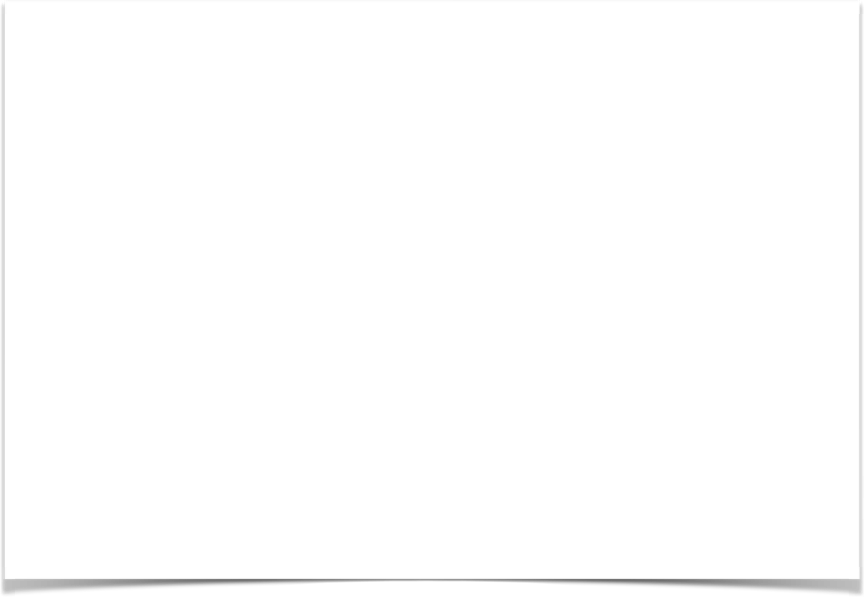 Name the world flag…
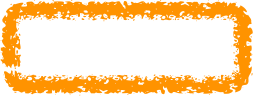 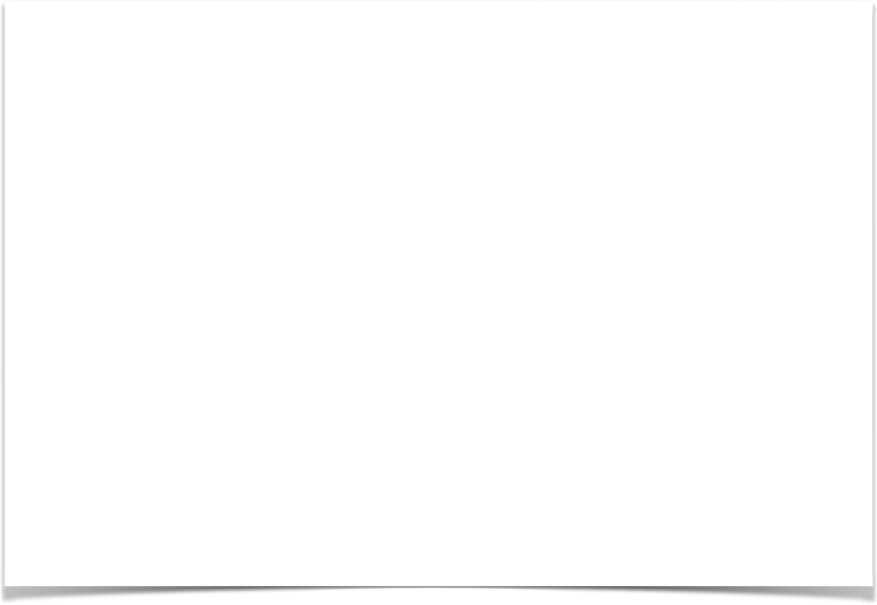 Name the world flag…
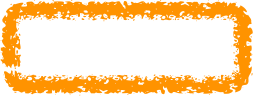 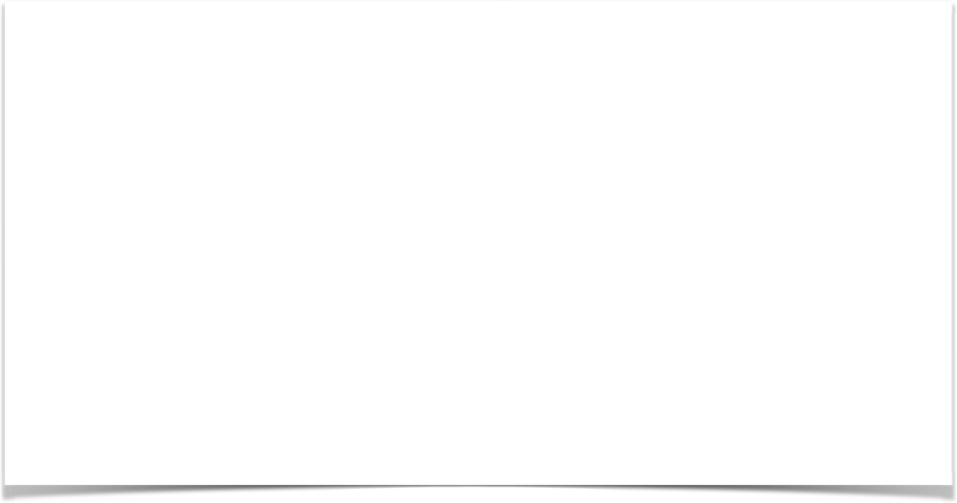 Name the world flag…
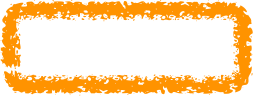 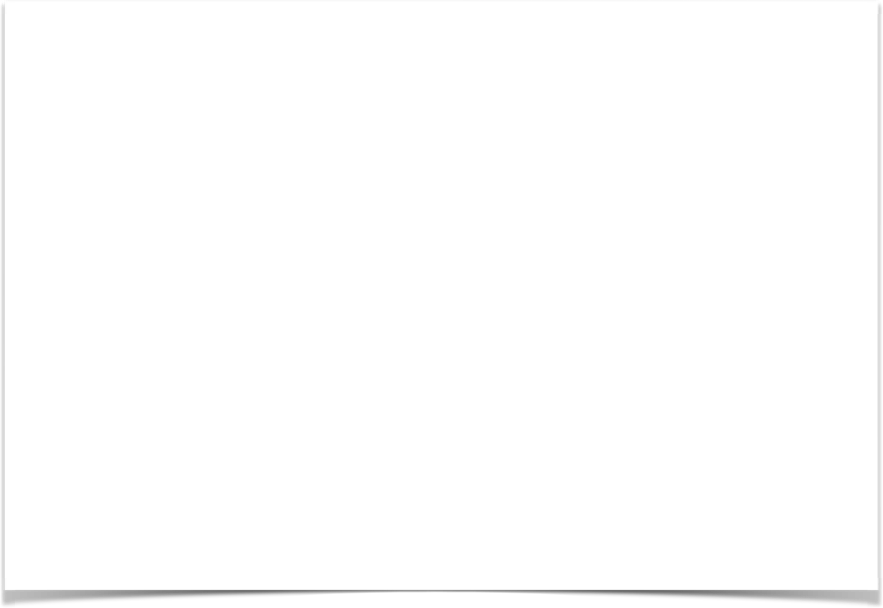 Name the world flag…
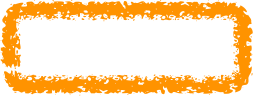 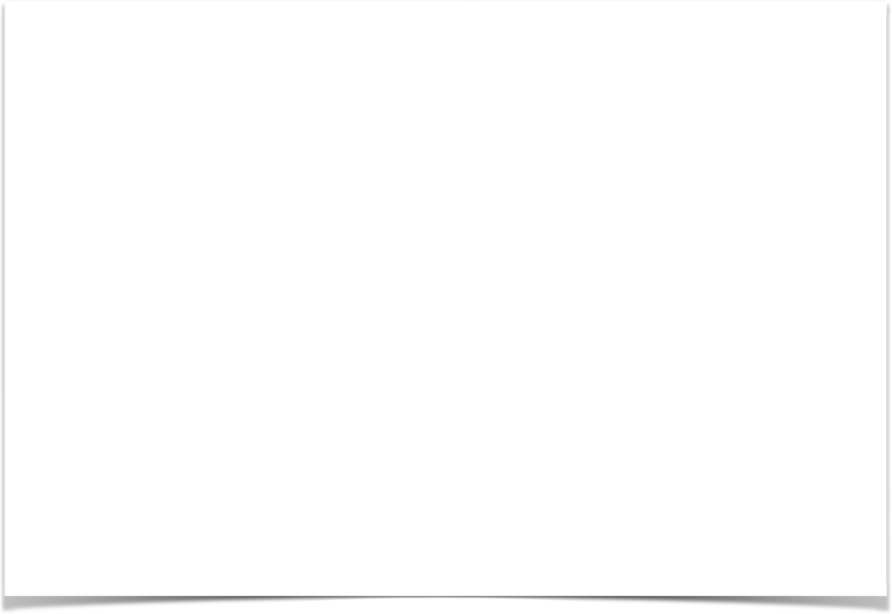 Name the world flag…
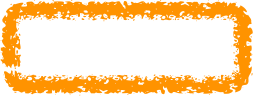 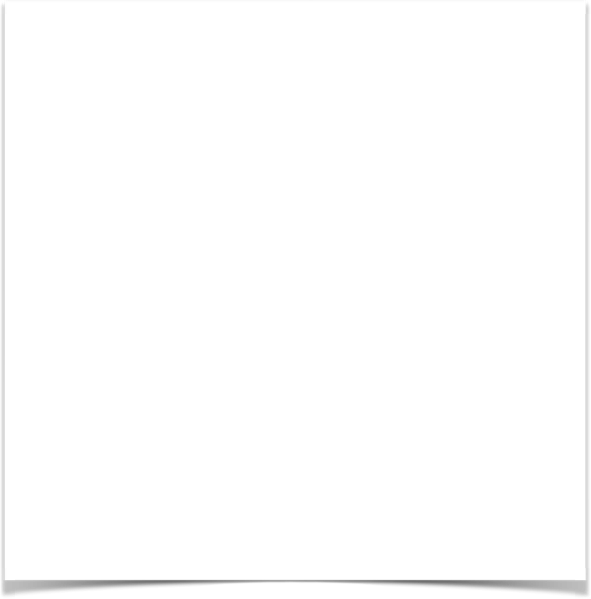 Name the world flag…
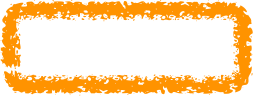 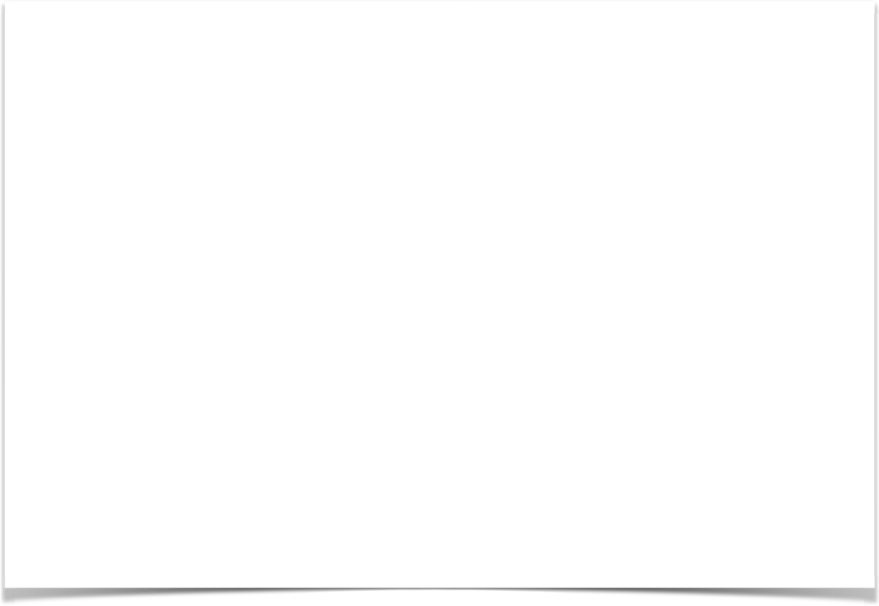 Name the world flag…
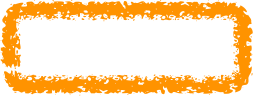 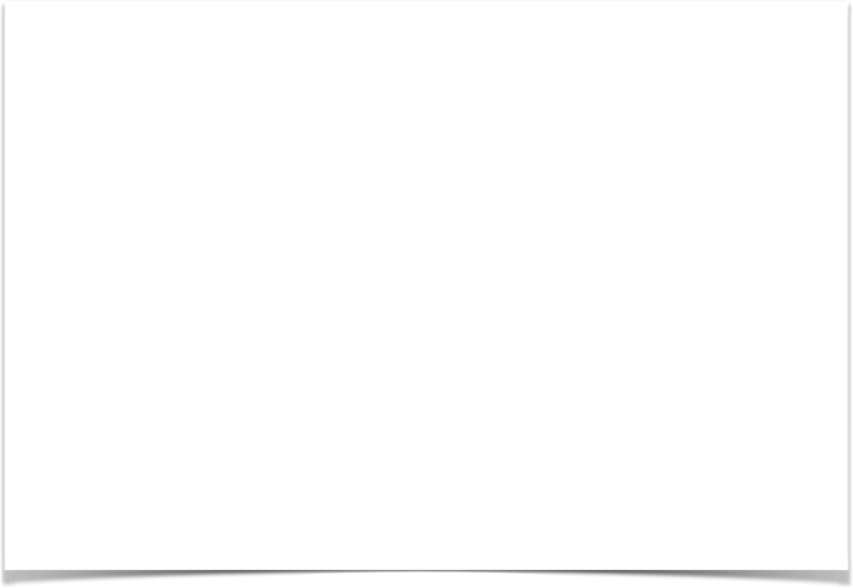 Name the world flag…
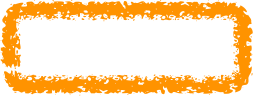 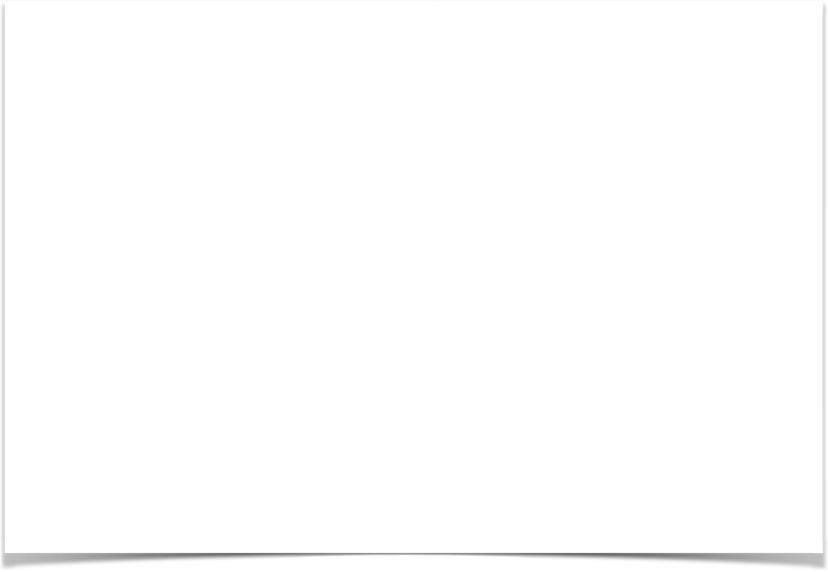 Name the world flag…
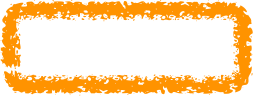 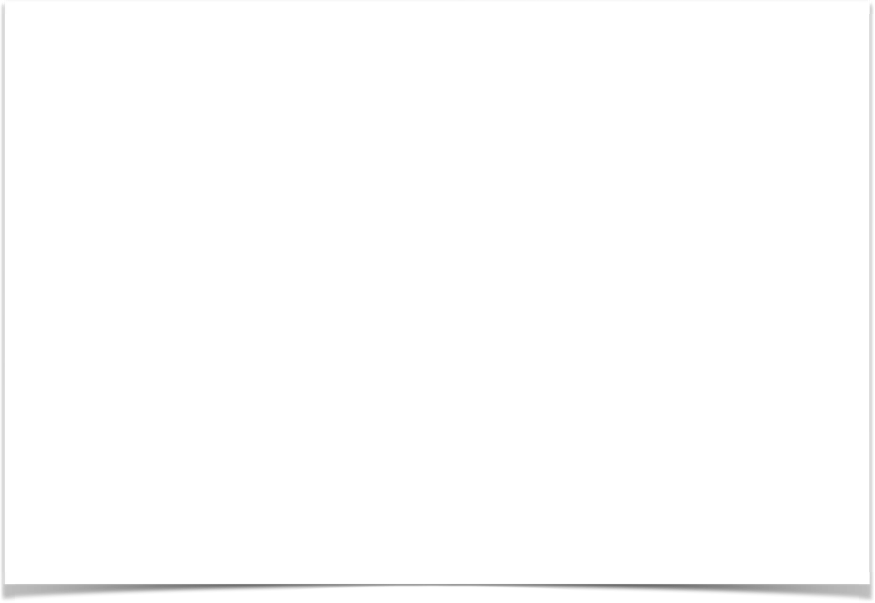 Name the world flag…
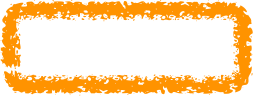 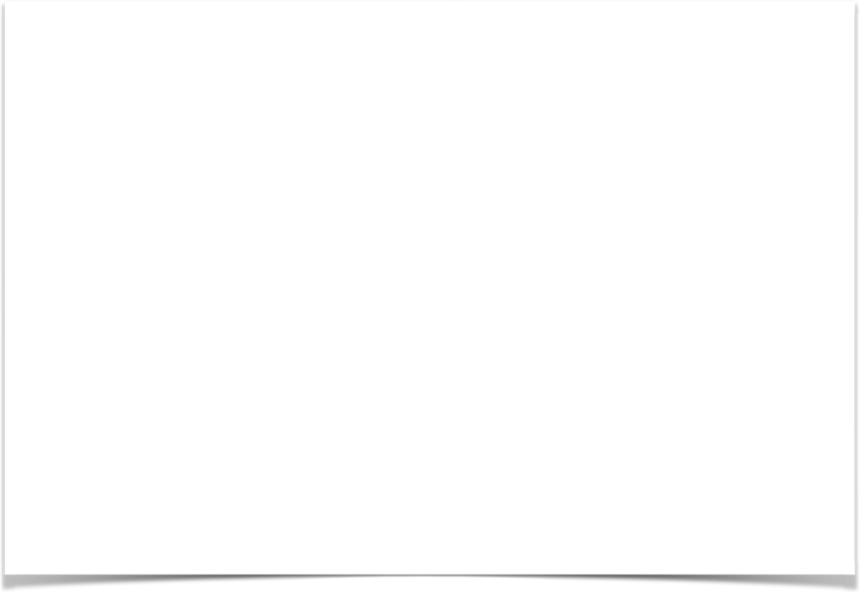 Name the world flag…
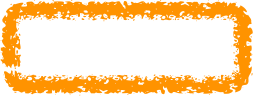 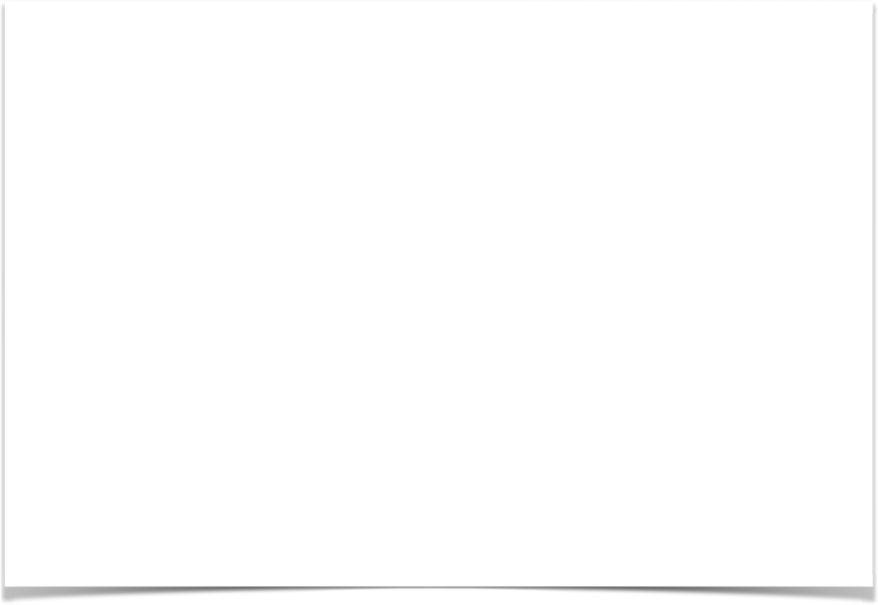 Name the world flag…
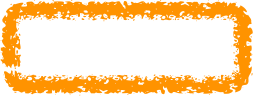 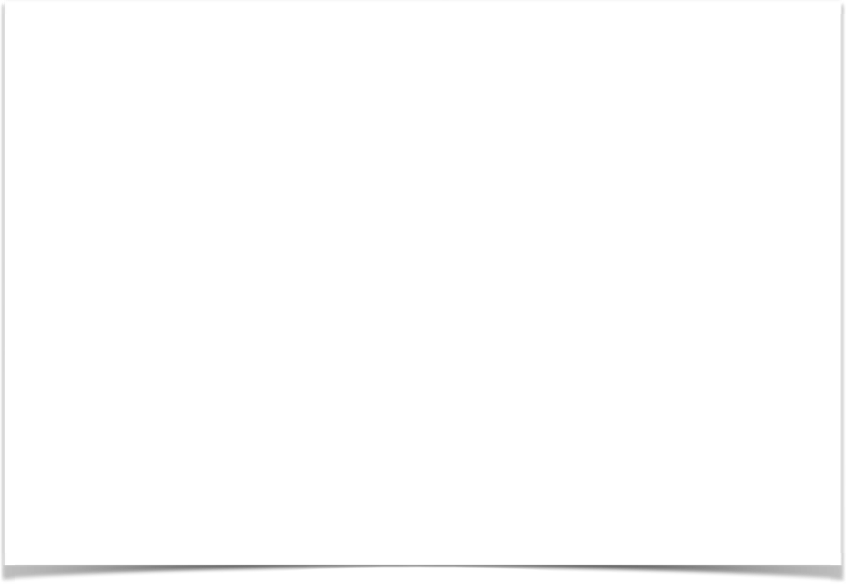 Name the world flag…
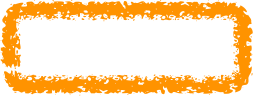 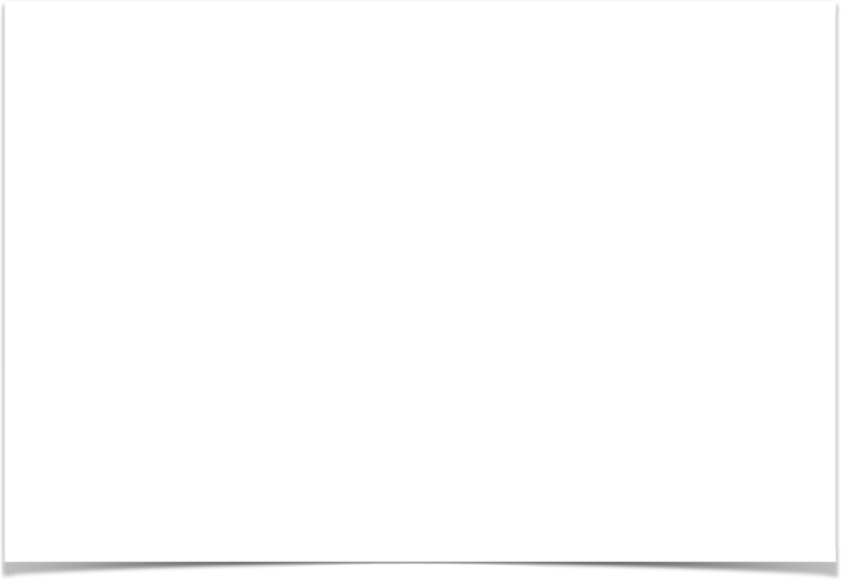 Name the world flag…
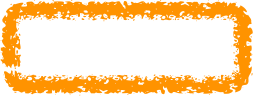 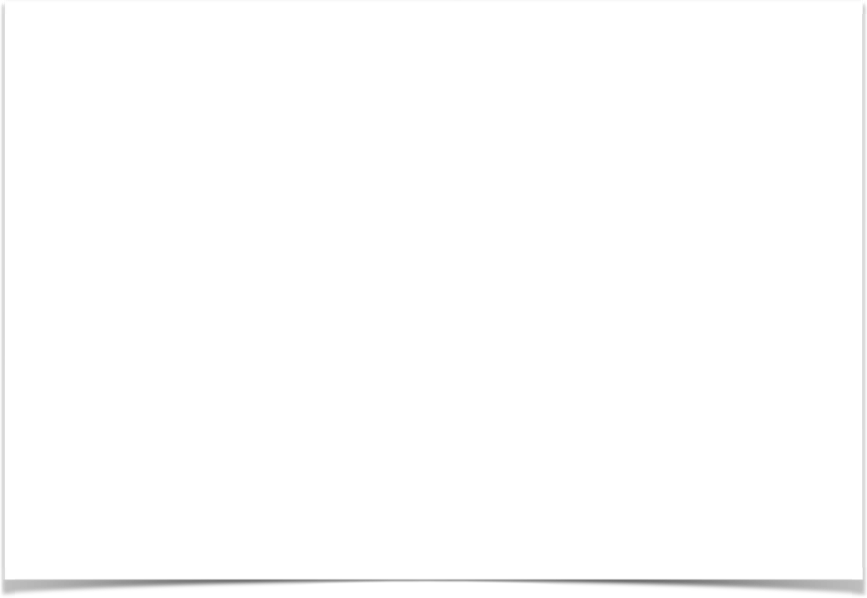 Name the world flag…
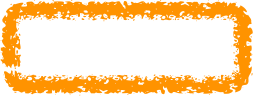 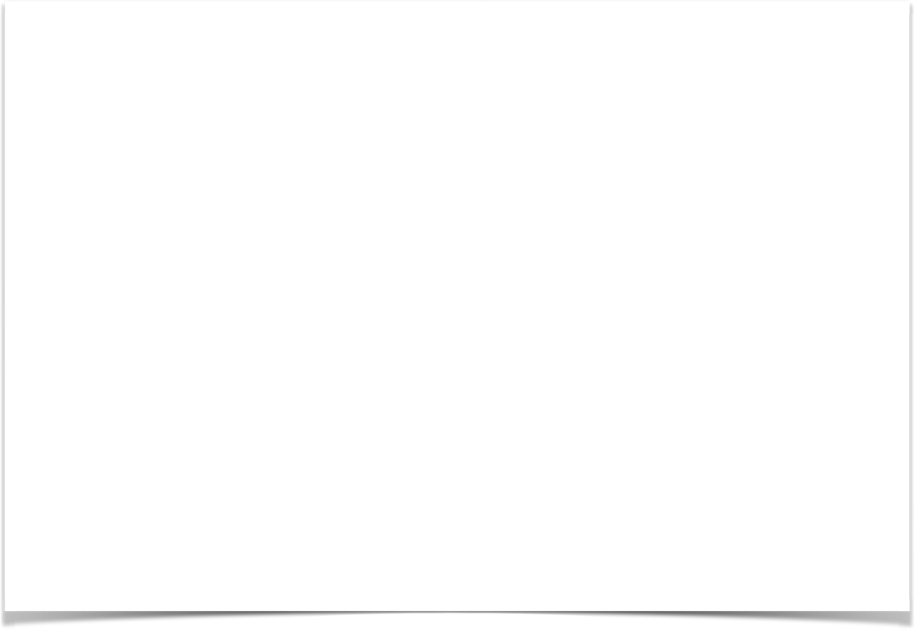 Name the world flag…
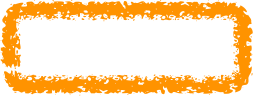 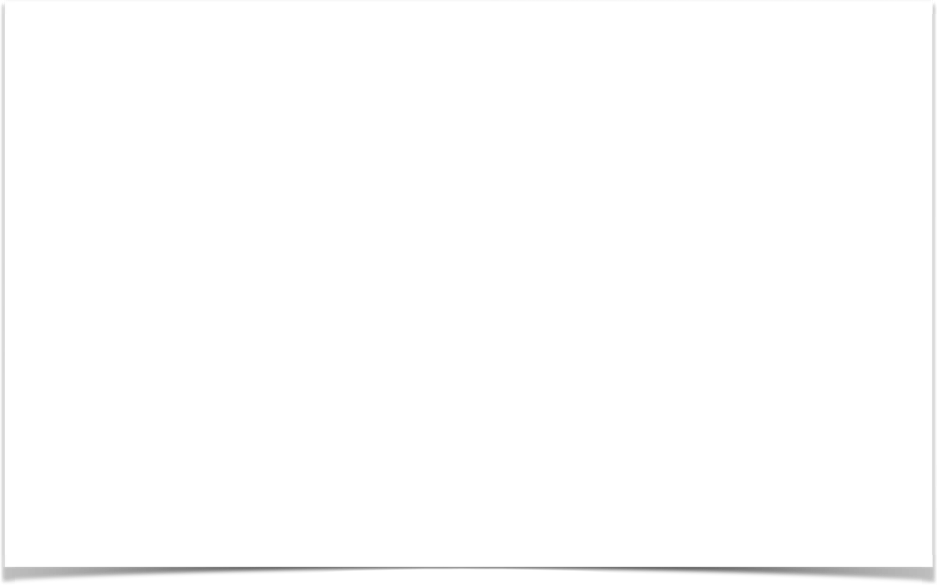 Name the world flag…
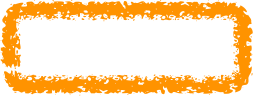 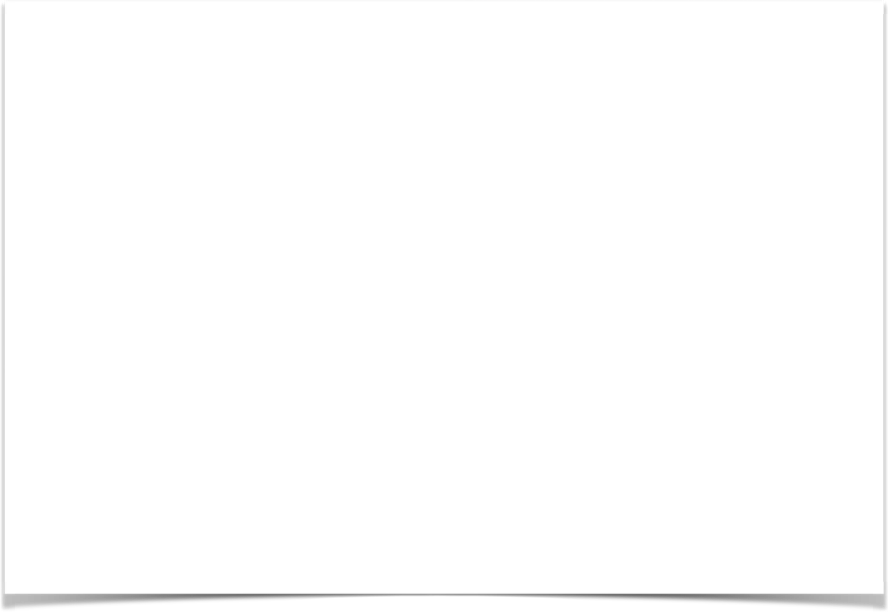 Name the world flag…
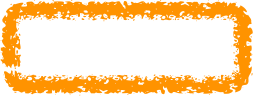 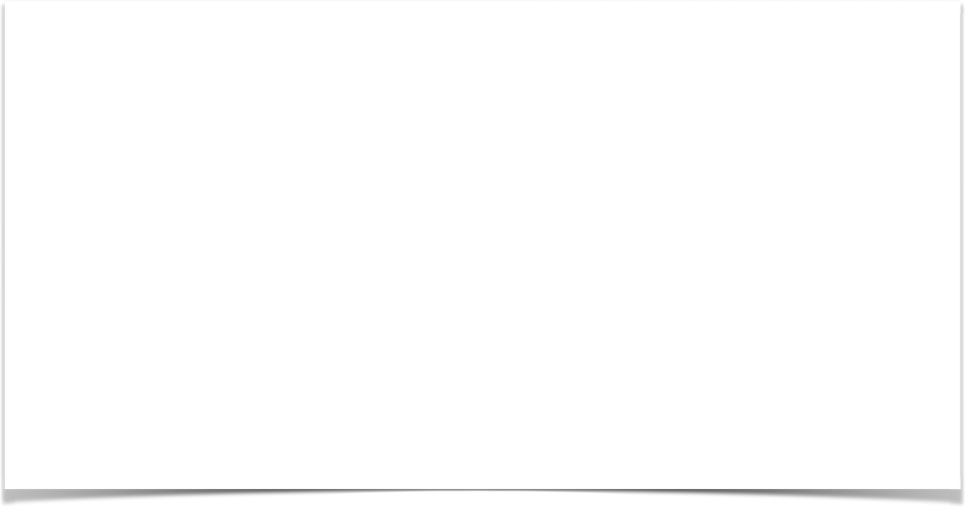 Name the world flag…
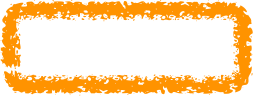